：通学路（学校指定）
：要対策箇所
こ う と う
ご　う　つ　し　り　つ
島根県　江津市立 江東学校校区　通学路対策箇所図（１）　 R6年9月現在
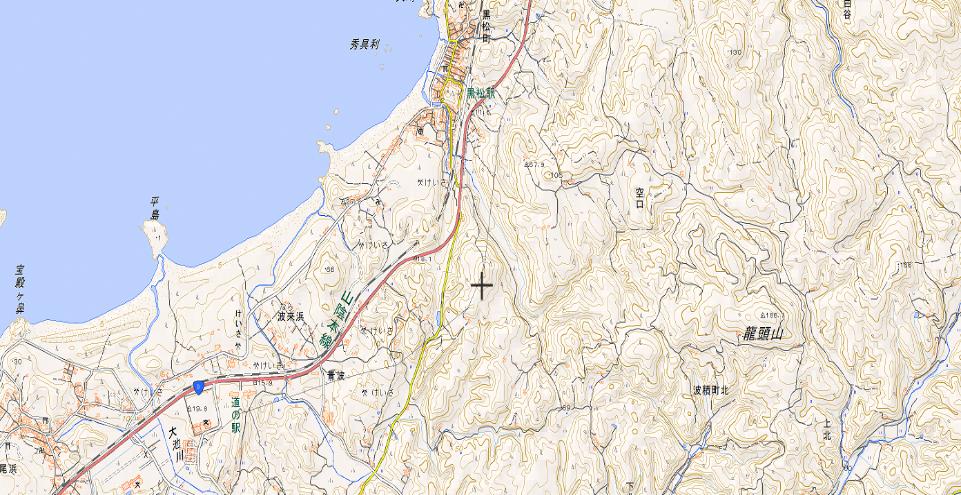 空き家があり危険







＜対策メニュー＞
　都市計画課情報提供済み
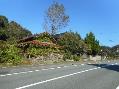 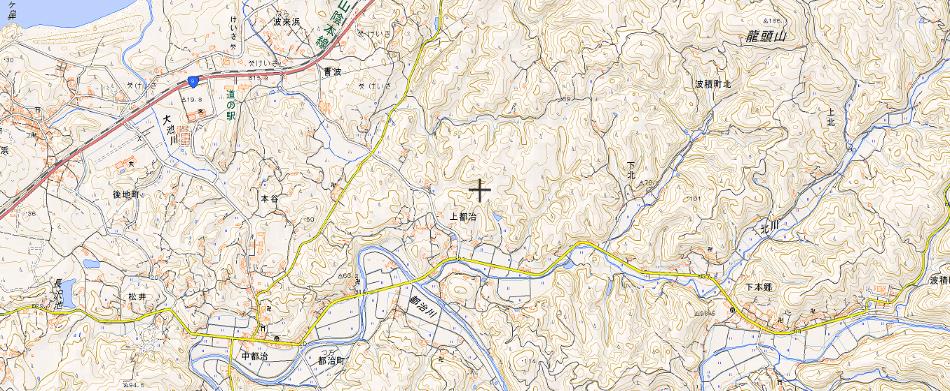 2.車両の通行が多く、道路が狭い
　ので危険






＜対策メニュー＞
・　バイパス整備（後地工区）
※当面は注意表示等の設置
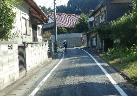 江東中学校
5.道が狭く、樹木が生い茂っているので危険







＜対策メニュー＞
道路にはみ出している枝等の除去
空き家があり危険







＜対策メニュー＞
　都市計画課情報提供済み
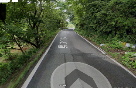 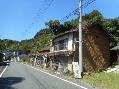 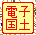 ：通学路（学校指定）
：要対策箇所
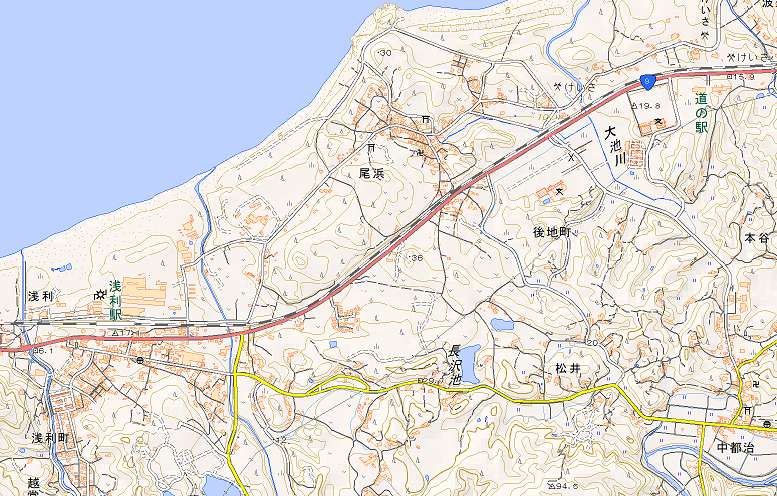 ご　う　つ　し　り　つ
こ  う と  う
島根県　江津市立江東中学校校区　通学路対策箇所図（２） R5年10月現在
6.止まれの標識があるが止まらず通る車、自転車あり








＜対策メニュー＞
　　　取り締まりの強化
江東中学校
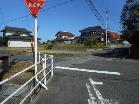 空き家があり危険








＜対策メニュー＞
都市計画課情報提供済み
空き家あり














〈対策メニュー〉
　都市計画課情報提供済み
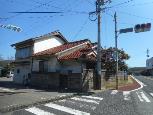 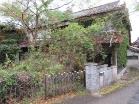 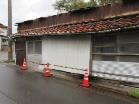 7.尾浜集会所の前のカーブで車が
スピードを出して突っ込んでくる








＜対策メニュー＞
　　白線引き直しを検討
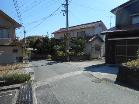 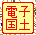